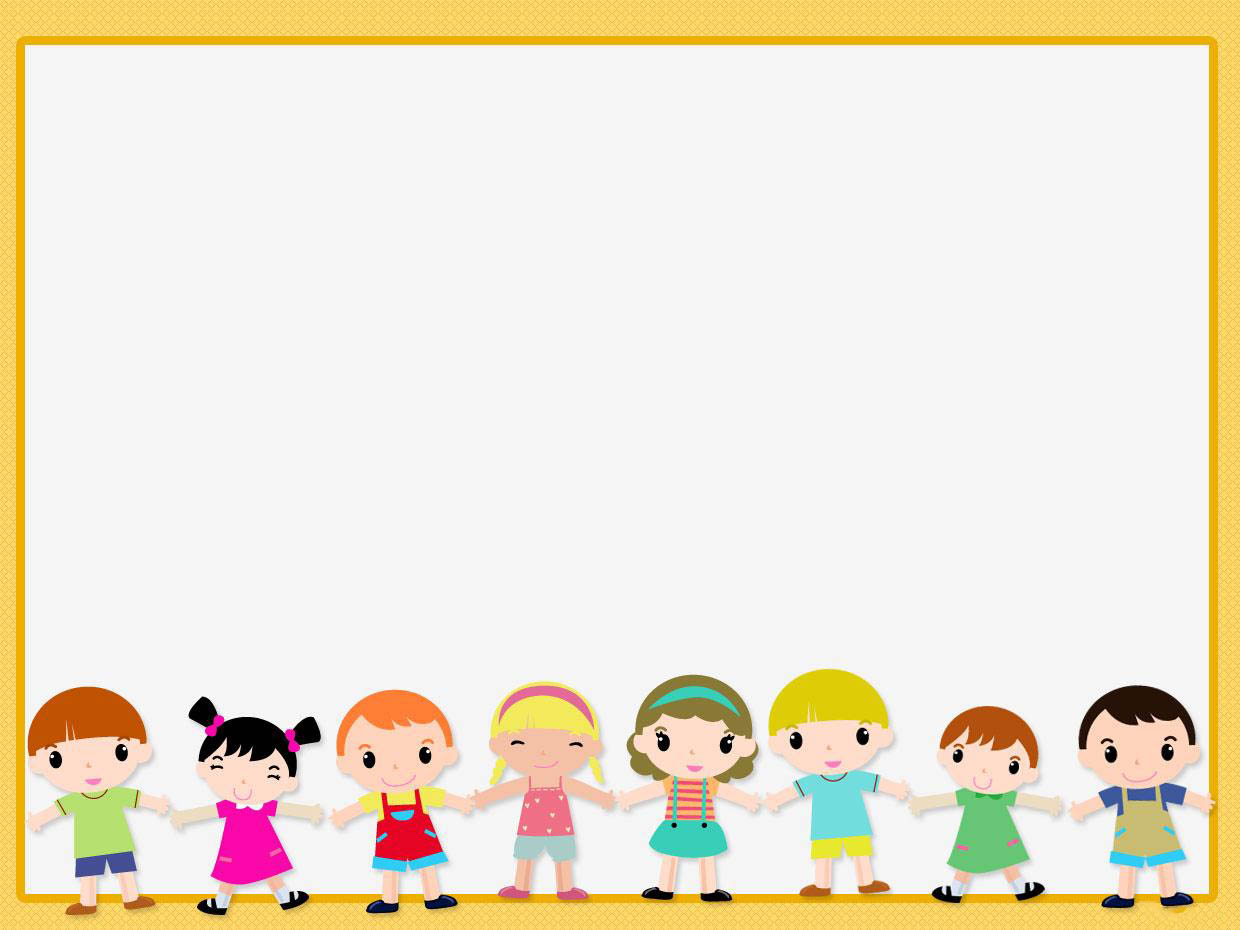 TIN HỌC LỚP 5
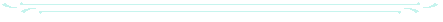 TIN HỌC LỚP 5
CHỦ ĐỀ 4 – THẾ GIỚI LOGO
BÀI 6: THAY ĐỔI MÀU VÀ NÉT VẼ BẰNG CÂU LỆNH
SGK trang 103
- Biết một số câu lệnh thay đổi màu và độ dày nét vẽ.
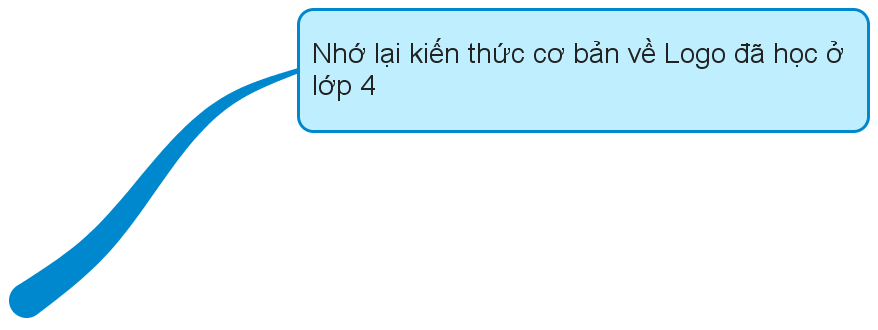 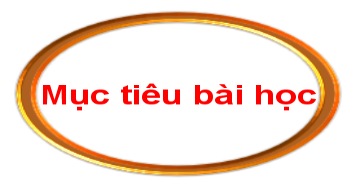 YÊU CẦU CẦN ĐẠT
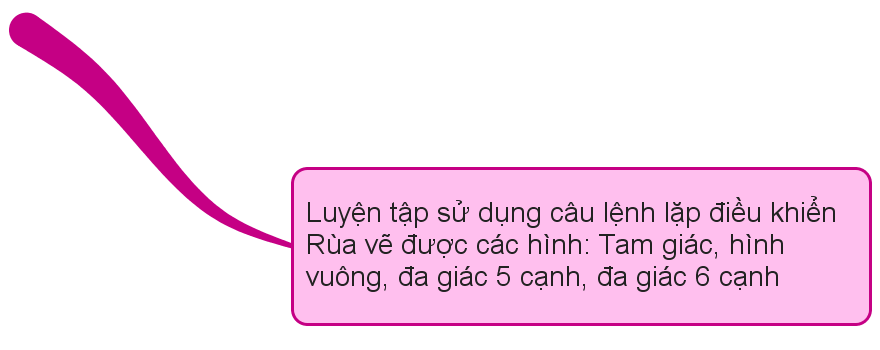 - Sử dụng được câu lệnh thay đổi màu và nét vẽ trong khi viết chương trình.
A. HOẠT ĐỘNG CƠ BẢN
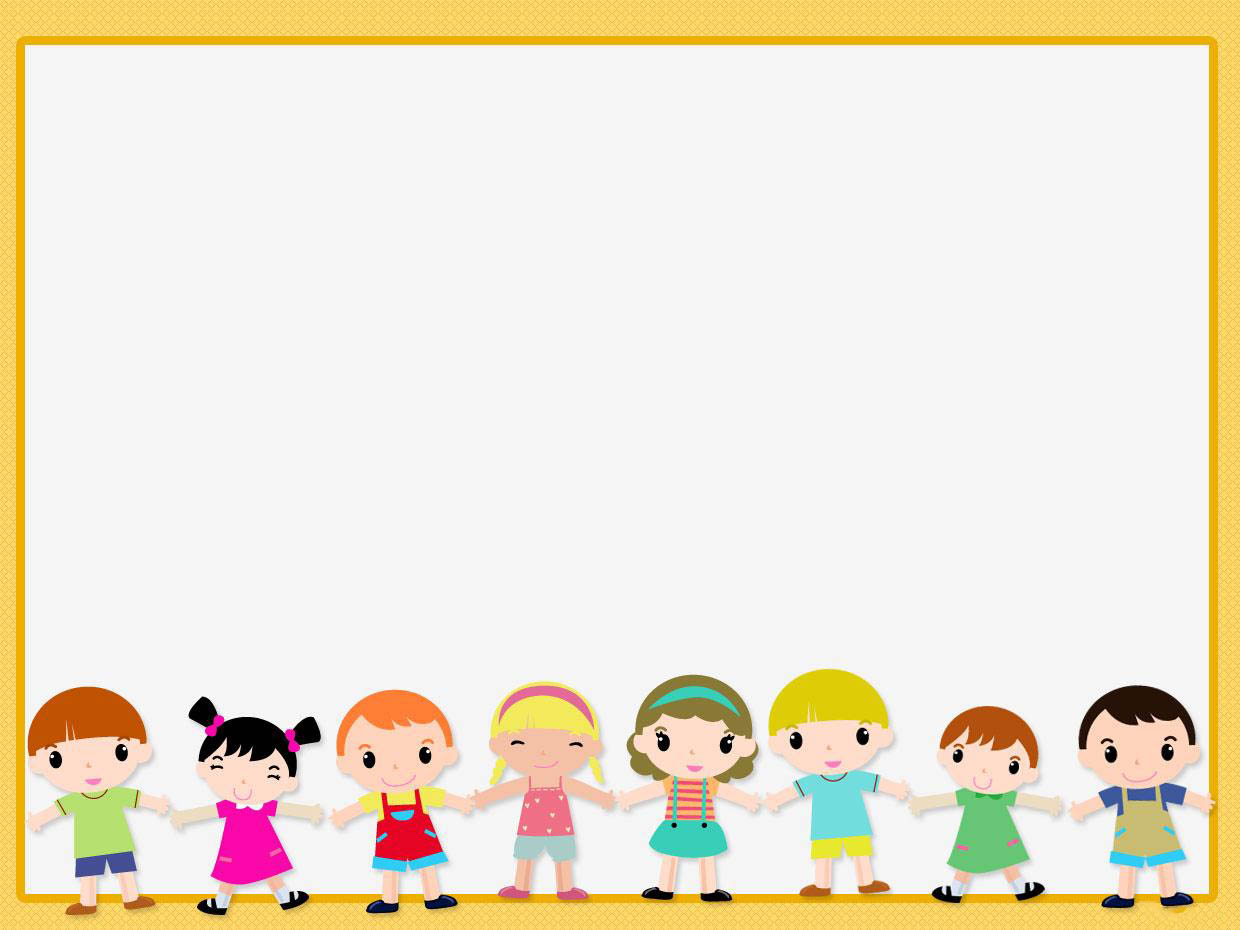 1. Những gì em đã biết
a) Sử dụng Pen Color và Pen Size để chọn màu và độ dày nét vẽ như hình dưới đây.
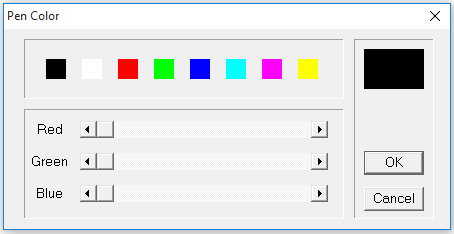 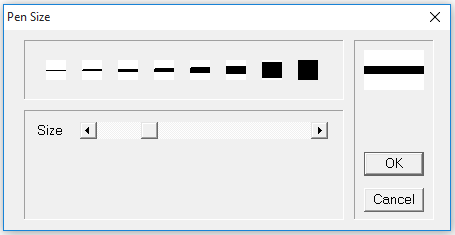 b) Viết dòng lệnh vẽ hình vuông, quan sát kết quả trên màn hình.
CS REPEAT 4 [ FD 100 RT 90]
c) Thoát khỏi Logo.
2. Thay đổi độ màu nét vẽ bằng câu lệnh
a) Vẽ hình vuông bằng câu lệnh:
CS REPEAT 4 [ FD 100 RT 90]
b) Sửa câu lệnh trên thành:
CS SetPenColor 4 REPEAT 4 [ FD 100 RT 90]
Quan sát kết quả
c) Thay đổi giá trị số [4] trong lệnh SetPenColor 4, quan sát sự thay đổi màu vẽ.
d) Điền vào chỗ chấm (.....)
màu
Lệnh SetPenColor n dùng để đặt .............. của nét vẽ. Để đặt màu cho nét vẽ, em thay đổi giá trị ..... trong lệnh.
n
3. Em thực hiện các yêu cầu sau:
a) Vẽ hình vuông bằng câu lệnh:
CS REPEAT 4 [ FD 100 RT 90]
b) Sửa câu lệnh trên thành:
CS SetPenSize [ 1 10] REPEAT 4 [ FD 100 RT 90]
Quan sát kết quả
c) Thay đổi giá trị số [1] và [10] trong lệnh SetPenSize [ 1  10], quan sát sự thay đổi nét vẽ.
d) Điền vào chỗ chấm (.....)
Lệnh SetPenSize [m n] dùng để đặt .............. của nét vẽ. Để điều chỉnh độ rộng nét vẽ, ta thay đổi giá trị ........... trong lệnh.
độ rộng
m và n
BẢNG MÀU CỦA LỆNH SETPENCOLOR n
Ghi nhớ
Để thay đặt màu cho nét vẽ bằng câu lệnh ta thực hiện như sau:
SetPenColor n 
(Trong đó n là số màu được quy định trong logo)
Để thay điều chỉnh độ rộng cho nét vẽ bằng câu lệnh ta thực hiện như sau:
SetPenSize [ m n]
(Trong đó: m là độ rộng nét vẽ
	        n là độ cao nét vẽ)
4. Thủ tục Duongtron sau thực hiện công việc gì? Điền vào ô trống trong bảng theo mẫu
Lệnh vẽ đường tròn
Đặt màu đen cho nét vẽ
B. HOẠT ĐỘNG THỰC HÀNH
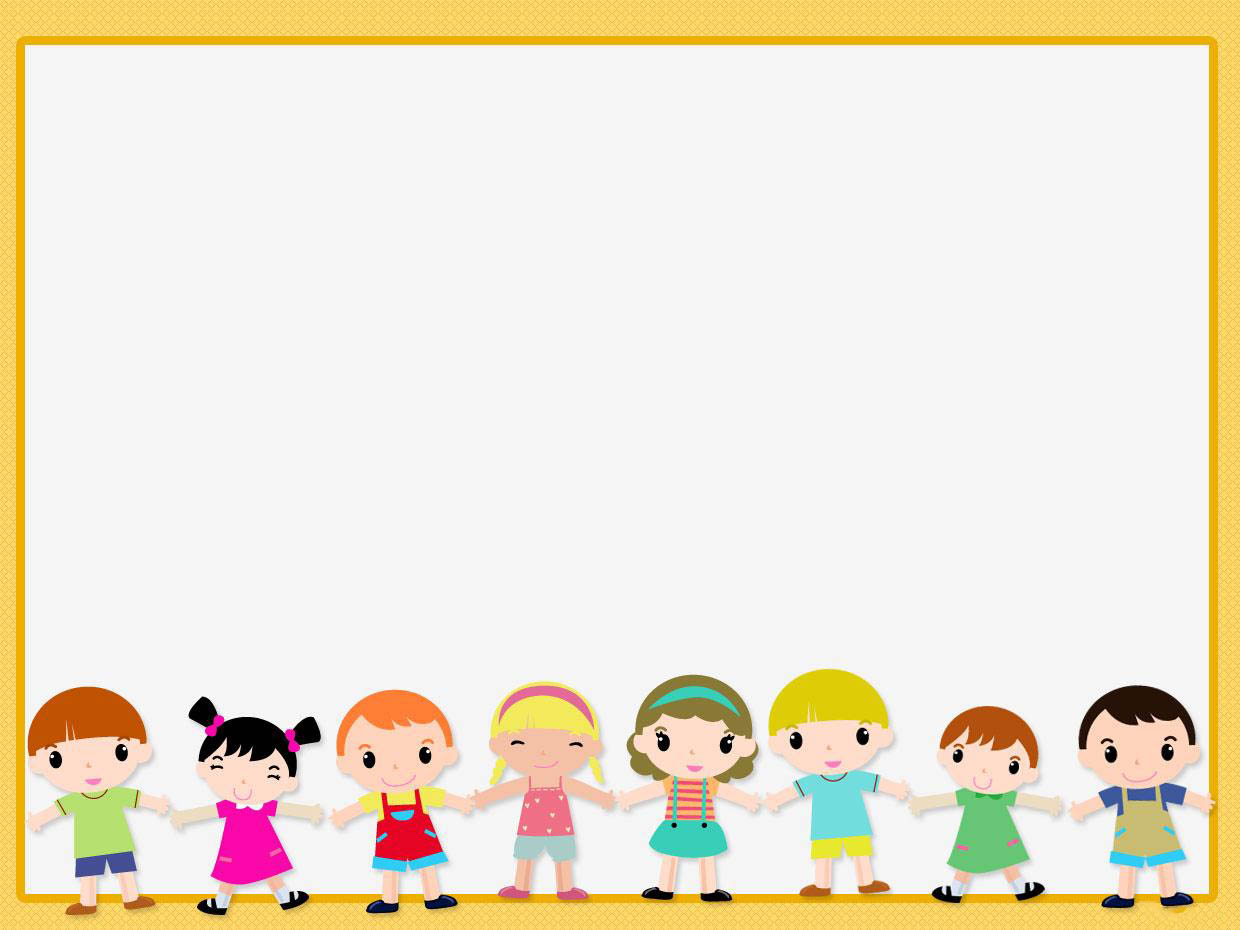 Bài 1 SGK/105: Sửa thủ tục DuongTron ở trên. Viết chương trình sử dụng thủ tục DuongTron vừa sửa để vẽ hình với màu sắc như hình bên dưới. Kiểm tra kết quả trên máy tính.
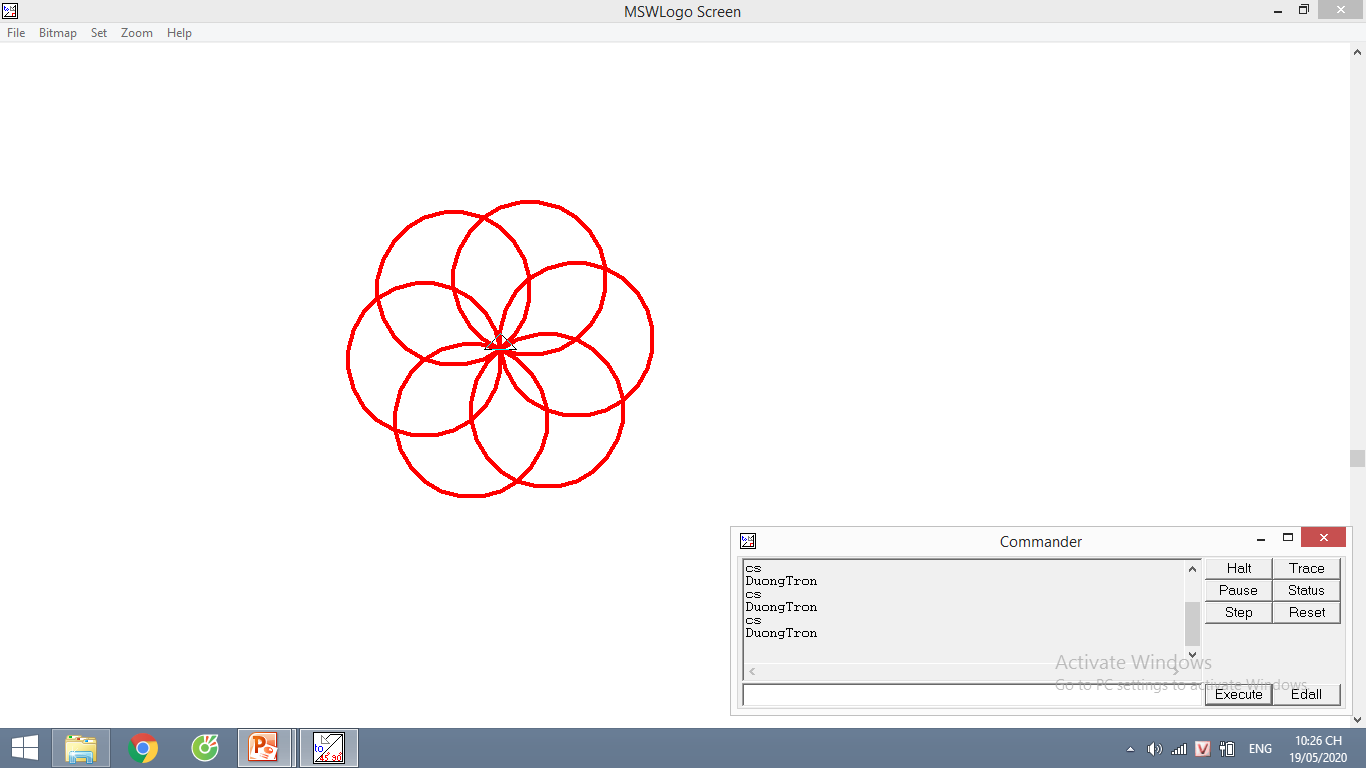 Gợi ý:
Hình được tạo bởi 6 đường tròn màu đỏ.
Sau khi vẽ xong một đường tròn, Rùa quay phải một góc 360/6 độ.
To  DuongTron1
SetPenColor 4 
SetPenSize [5 5]
REPEAT 8[DuongTron RT 360/8]
SetPenColor 0
End
To  DuongTron
REPEAT  24 [ FD 5 RT 15]
end
Bài 2 SGK/105: Viết thủ tục LucGiac để vẽ hình đa giác sáu cạnh như hình bên dưới.
To LucGiac
SetPenColor 4
SetPenSize [5 5]
	RT 90
	REPEAT 6 [ FD 100 RT 60 ]
SetPenColor 0
end
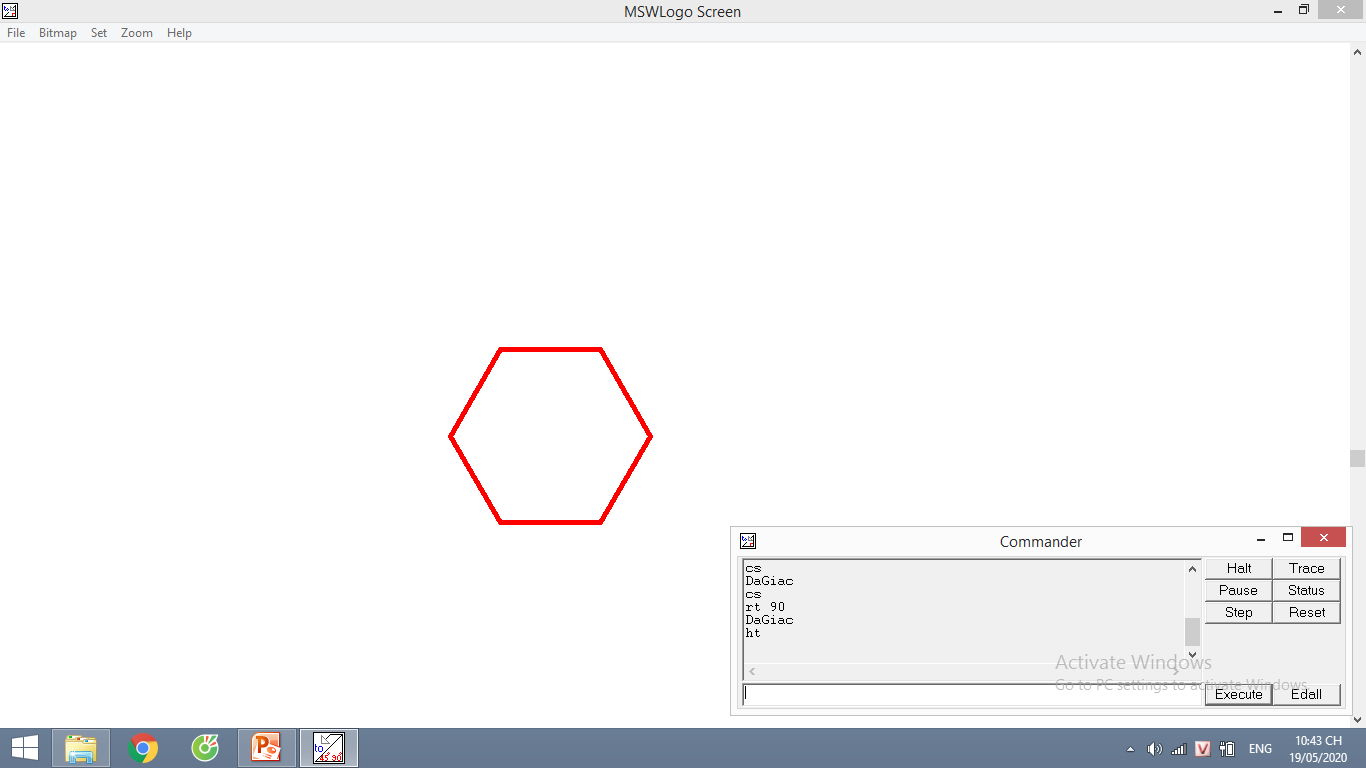 Bài 3 SGK/105-106: Sử dụng thủ tục LucGiac để viết thủ tục Lucgiac1 tạo nên mẫu trang trí như hình sau:
Gợi ý:
Hình được tạo bởi 8 hình lục giác màu cam.
Sau khi vẽ xong một hình lục giác, Rùa quay phải một góc 360/8 độ.
To  LucgGiac1
SetPenColor 14
SetPenSize [5 5]
REPEAT  8 [ LucGiac RT 360/8 ]
SetPenColor 0
End
To  LucGiac
REPEAT 6 [ FD 100 RT 360/6 ]
End
B. HOẠT ĐỘNG ỨNG DỤNG, MỞ RỘNG
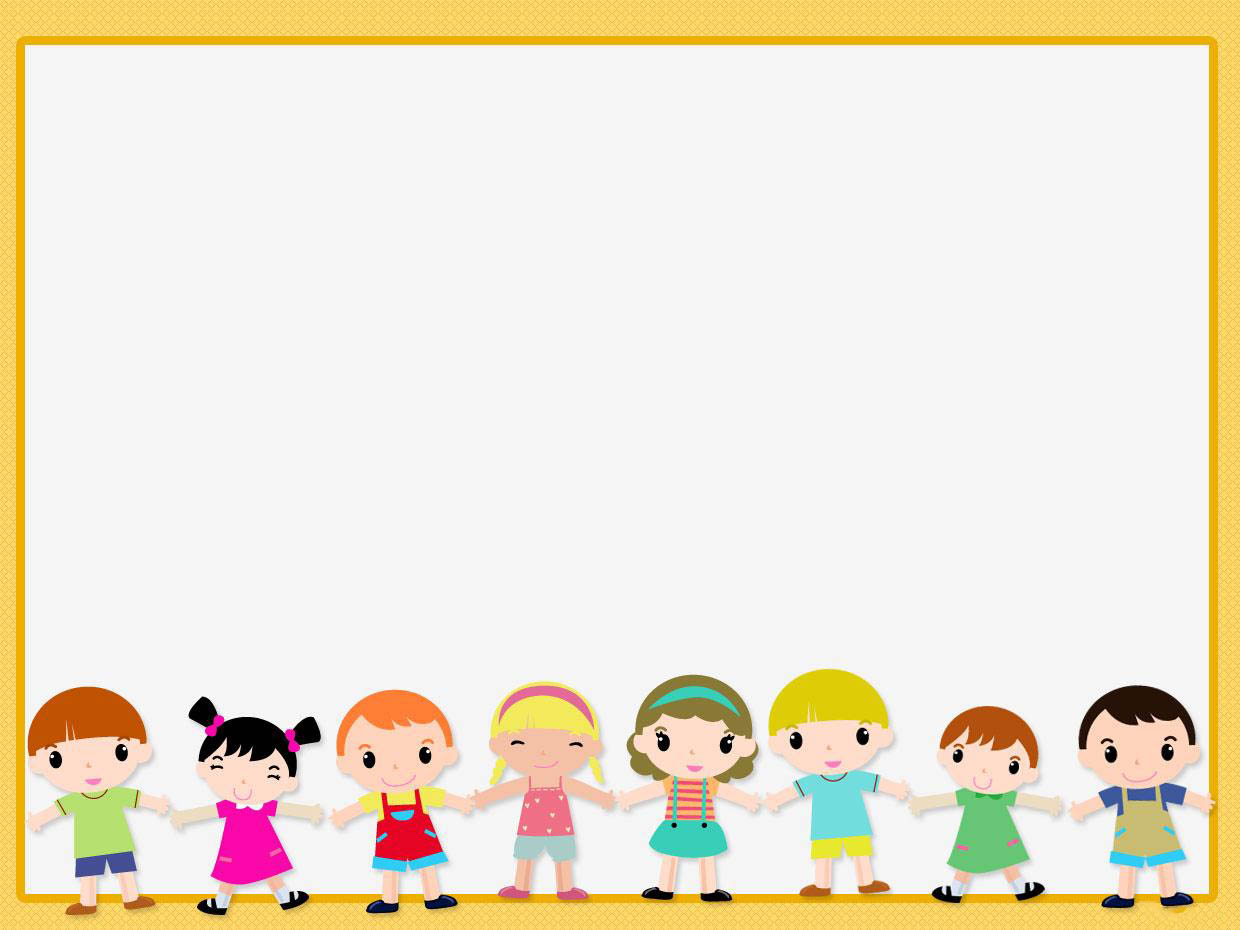 SGK/106: Sử dụng thủ tục LucGiac để viết thủ tục Lucgiac2 tạo nên mẫu trang trí như hình sau:
Gợi ý:
Hình được tạo bởi 16 hình lục giác màu xanh da trời.
Sau khi vẽ xong một hình lục giác, Rùa quay phải một góc 360/16 độ.
To  LucGiac2
SetPenColor 1
SetPenSize [5 5]
REPEAT  16 [ LucGiac RT 360/16 ]
SetPenColor 0 
End
To  LucGiac
REPEAT 6 [ FD 100 RT 360/6 ]
End
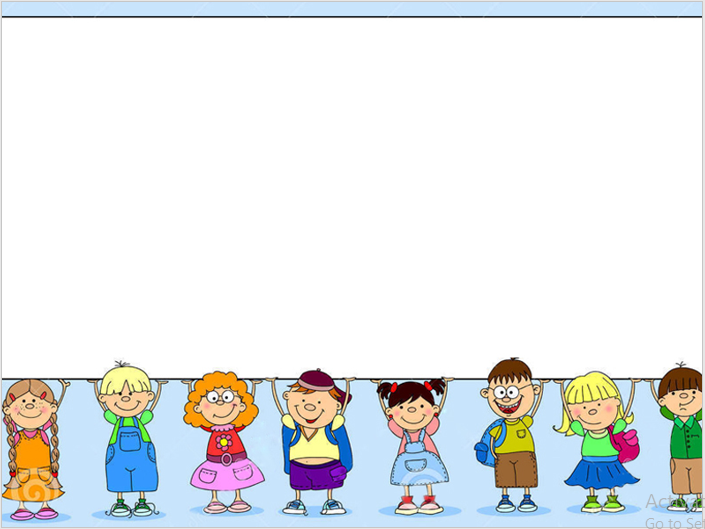 EM CẦN GHI NHỚ

Em có thể thay đổi màu và nét vẽ bằng các lệnh sau:
    Để thay đổi màu vẽ dùng lệnh: SetPenColor n
   Để thay đổi nét vẽ dùng lệnh: SetPenColor [m n]
CHÚC CÁC CON NHIỀU SỨC KHỎE
Chăm ngoan, học giỏi!